Bahá’í  - en tro för en enad värld
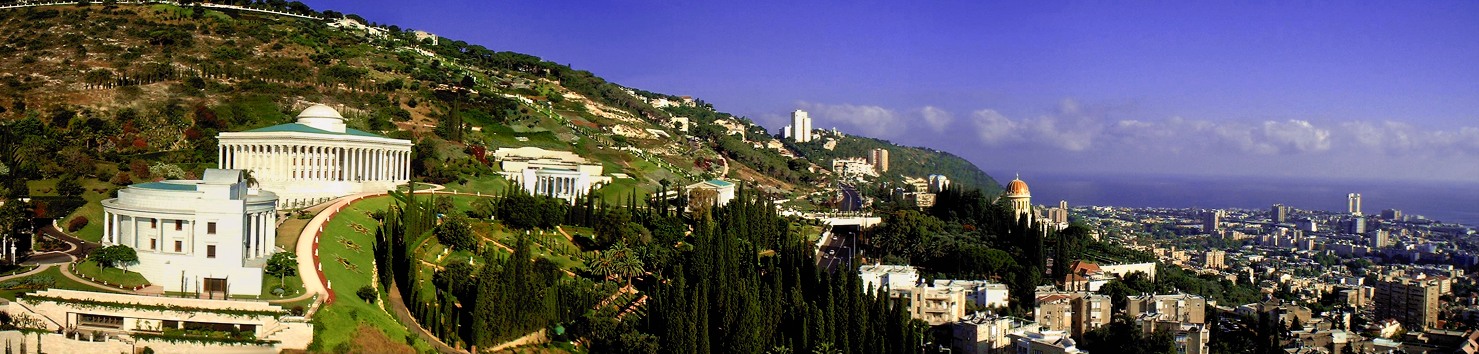 Global gräsrotsdemokrati 
baserad på mänsklighetens enhet
Bahá’í-trons syfte:
Mänsklighetens enhet
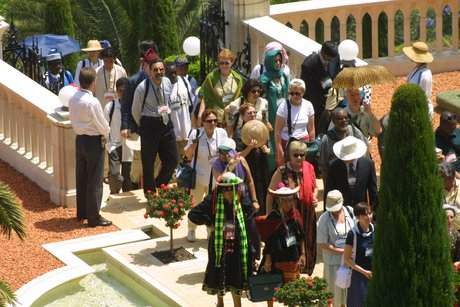 ”Jorden är blott ett land och mänskligheten dess medborgare”
- Bahá’u’lláh
Bahá’í-administrationen
Inom bahá’í finns inga 
    präster eller religiösa ledare 

 Därför måste alla bahá’íer 
    hjälpa till med att sprida 
     sin tro

 Bahá’í-samfundet styrs genom 
    valda  råd som har 9 medlemmar 
    - lokalt, nationellt  och internationellt.
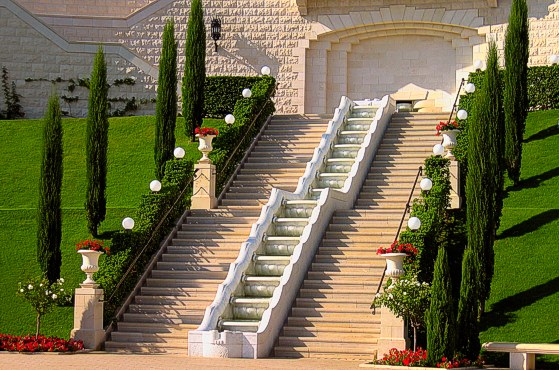 Det Lokala andliga rådet
Väljs varje år den  21 april av  alla vuxna  medlemmar i 
    det lokala samfundet genom  hemliga val som hålls 
    i en andaktsfylld atmosfär

 Ingen propaganda är tillåten. 
   Var och en som är röstberättigad 
   är också valbar.

 Den 21 april är första dagen av Ridván-
    högtiden  som firas för att minnas den dag 1863 då 
    Bahá’u’lláh först förkunnade sin ställning som 
    alla tiders  utlovade Gudsprofet.
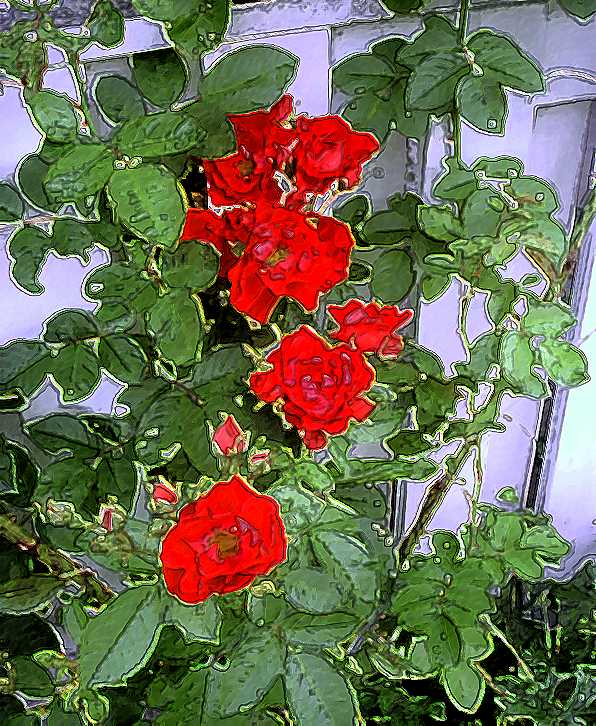 Det Nationella andliga rådet
I  slutet av Ridván-perioden (21 april – 2 maj)
   väljs det Nationella andliga rådet. 

 Valet sker indirekt genom 
   delegater som valts lokalt

 Valet sker i en 
    andaktsfull atmosfär 
    utan nominering eller 
    propaganda
Några medlemmar av det svenska Nationella andliga rådet  äter middag i Haifa under det Internationella konventet
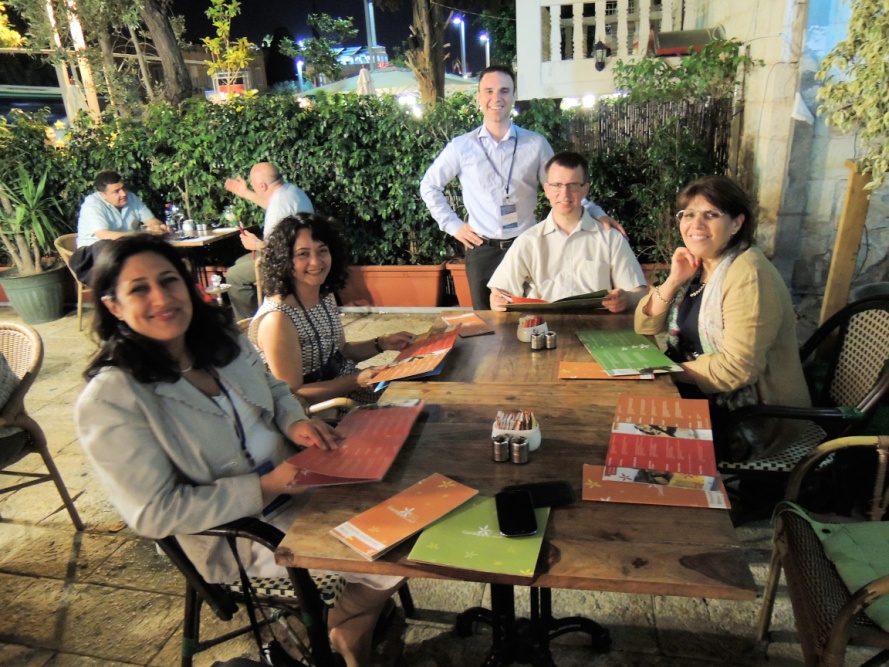 Universella Rättvisans Hus
- är vad det världsvida bahá’í-samfundets styrelse kallas 
  Det har av Bahá’u’lláh utlovats gudomlig vägledning
  Det väljs på ett Internationellt konvent i Haifa vart 5:te år
  Delegaterna utgörs av samtliga medlemmar av de 
     Nationella andliga 
     råden i hela världen.
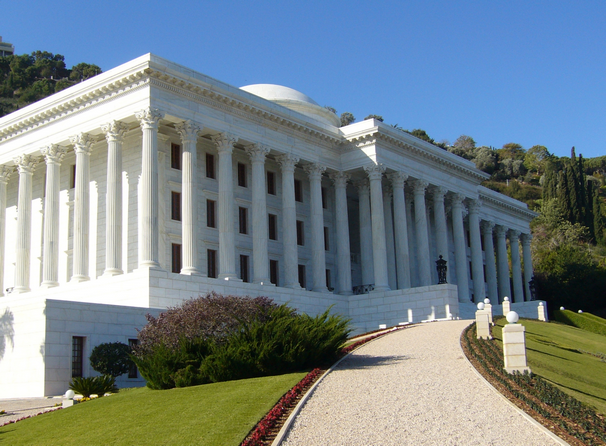 Universella Rättvisans Hus 
säte på Karmelberget i Haifa
Det Internationella konventet
utgör ett tvärsnitt av mänskligheten 
   över 1000 delegater från hela världen var församlade
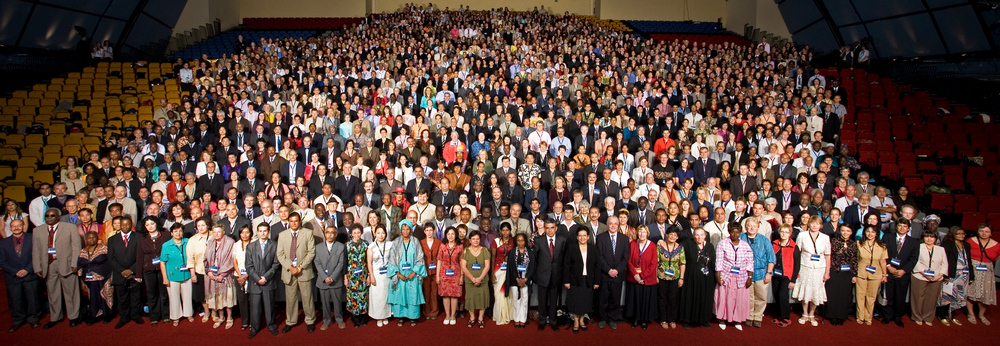 Pilgrimsprogram
Som andlig förberedelse inför valet av 
    Universella Rättvisans Hus 
   ordnades ett pilgrimsprogram för delegaterna
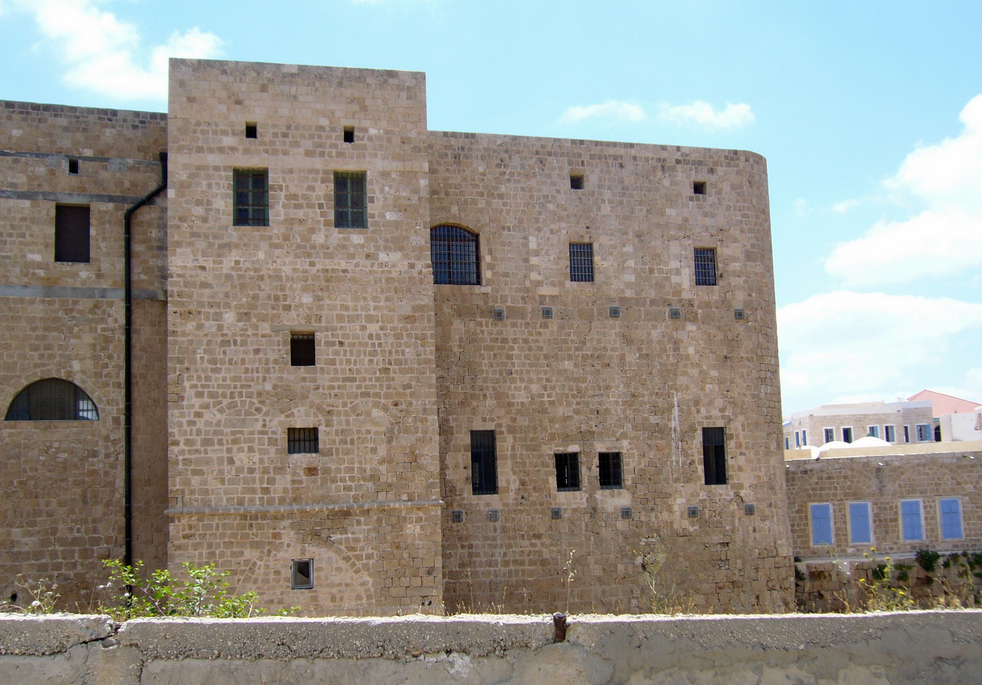 Fängelset i ’Akká 
dit Bahá’u’lláh fördes 
på sin sista lands-
förvisning 1868
Pilgrimsprogram
I Bahjí (”Garden of delight”) finns Bahá’u’lláhs gravplats som är den heligaste platsen i bahá’í-världen. 
Det är dit man vänder sig 
när man utför den dagliga 
obligatoriska bönen.
Konventsdelegaterna 
ägnade mycket tid åt bön
Vid Bahá’u’lláhs gravplats.
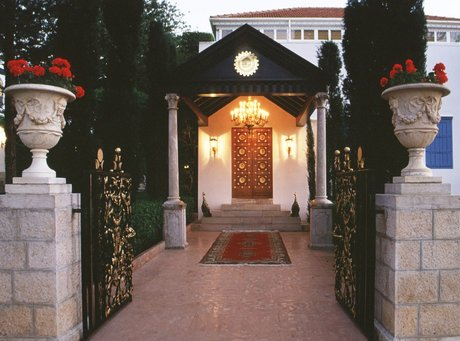 Pilgrimsprogram
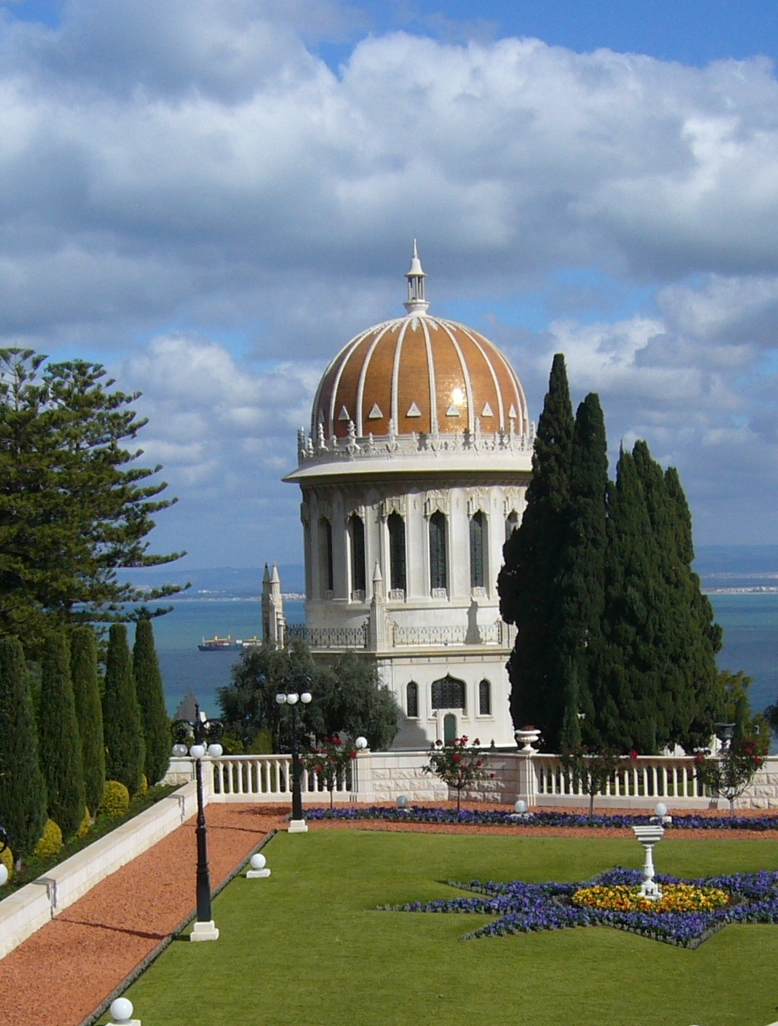 Mot slutet av sitt liv besökte Bahá’u’lláh den närbelägna staden Haifa där han slog upp sitt tält på Karmelberget. Där pekade Han ut en plats där Hans Förelöpare, Báb, skulle begravas. Ett mycket vackert gravtempel är nu upprest där till Bábs minne. Där läste delegaterna också böner för vägledning.
Pilgrimsprogram
År 2001 invigdes en oerhörd utvidgning av trädgårdarna på Karmelberget: nio terrasser  nedanför och nio terrasser ovanför Bábs Mausoleum. ’Abdu’l-Bahá har sagt att i framtiden kommer världens konungar, barfota och med blottade huvuden, vandra uppför dessa terrasser för att betyga Báb sin vördnad.
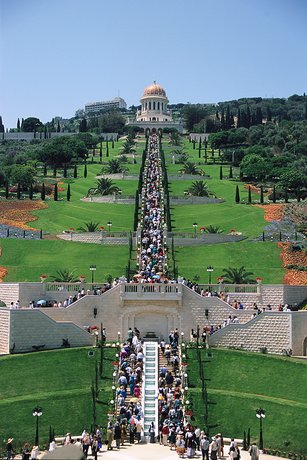 Valet av Universella Rättvisans Hus –
En dräktparad!
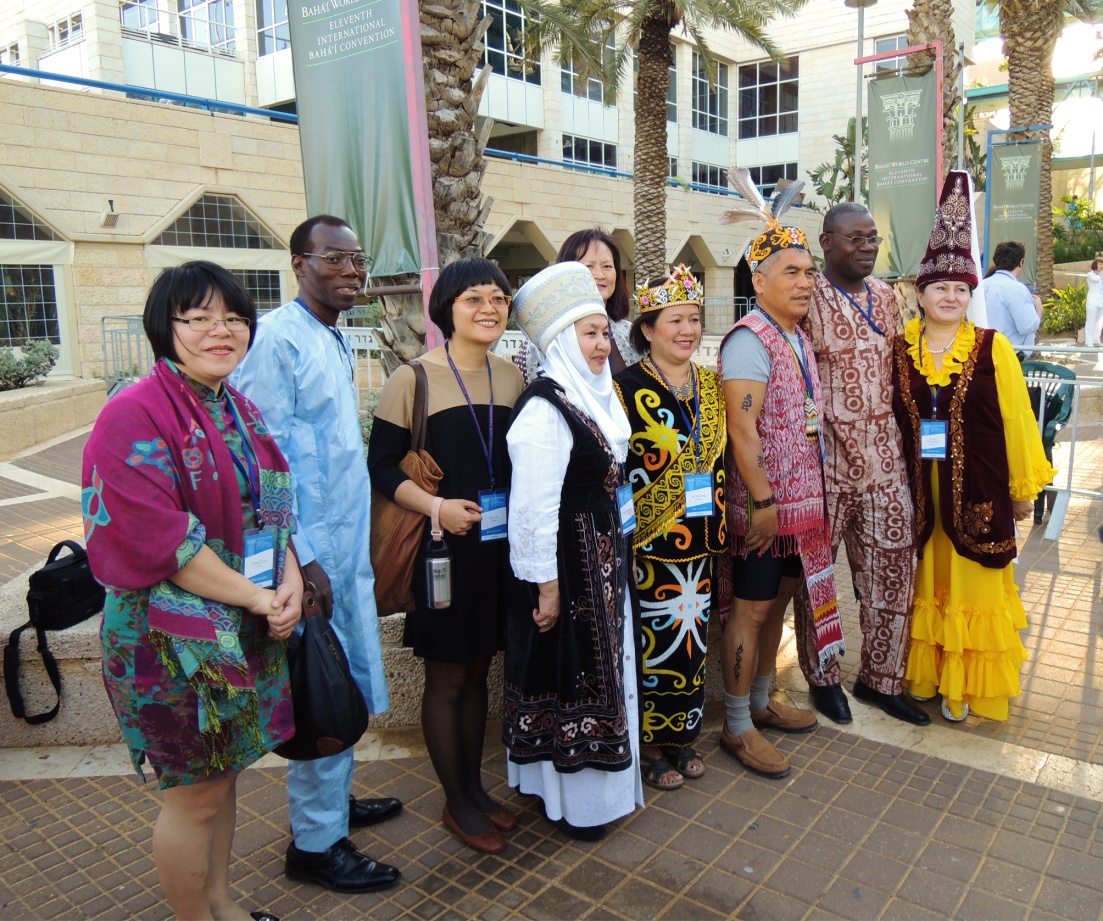 De centralasiatiska delegaterna var bland de mest färgstarka!
Valet av Universella Rättvisans Hus –
En dräktparad!
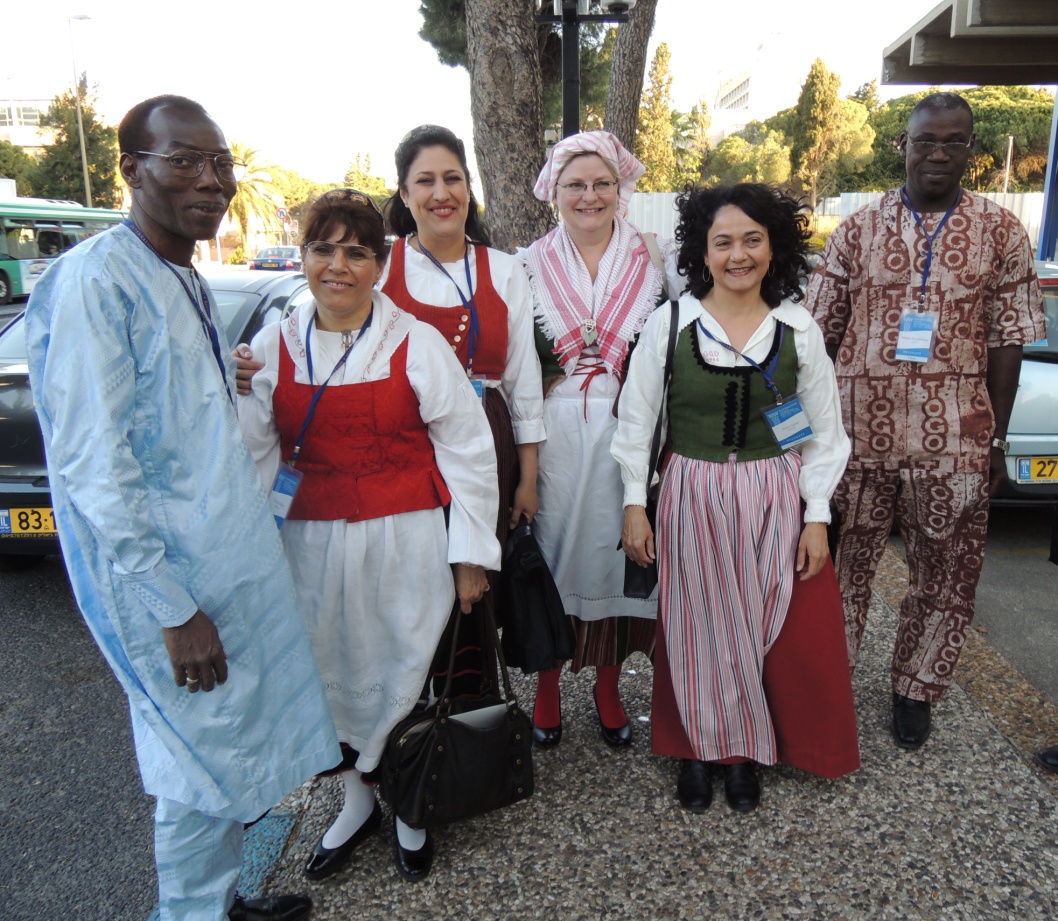 De kvinnliga medlemmarna av Sveriges Nationella Andliga Råd
flankerade av två gentlemen från Västafrika
Konventets höjdpunkt: Valet 

av Universella Rättvisans Hus
Efter pilgrimsprogrammet var det då dags för valet av Universella Rättvisans Hus. Det ägde rum i Haifa auditorium. 
Medlemmarna i 
respektive Nationellt 
andligt råd ropades 
upp och fick i tur och 
ordning  gå fram på 
podiet  för att lägga 
sin röst.
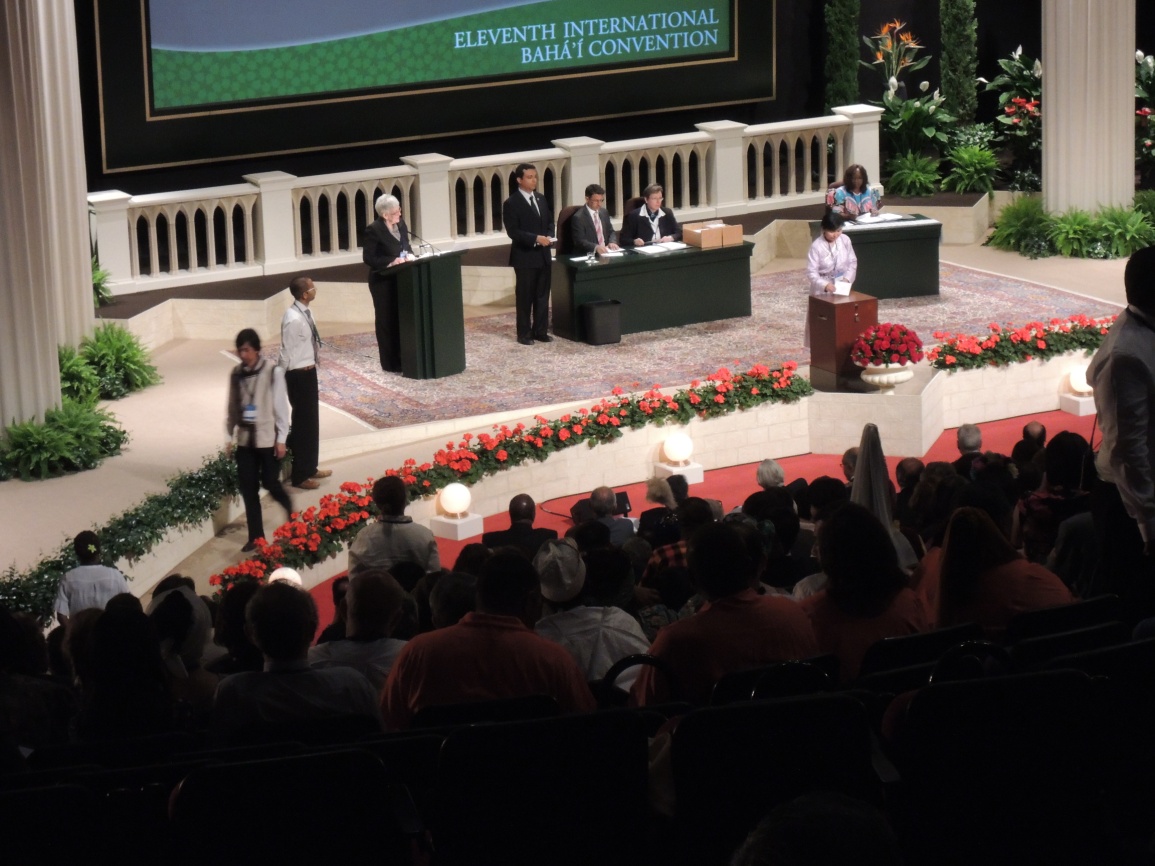 Det nyvalda Universella Rättvisans Hus
Så kungjordes valresultatet: två nya medlemmar hade valts.
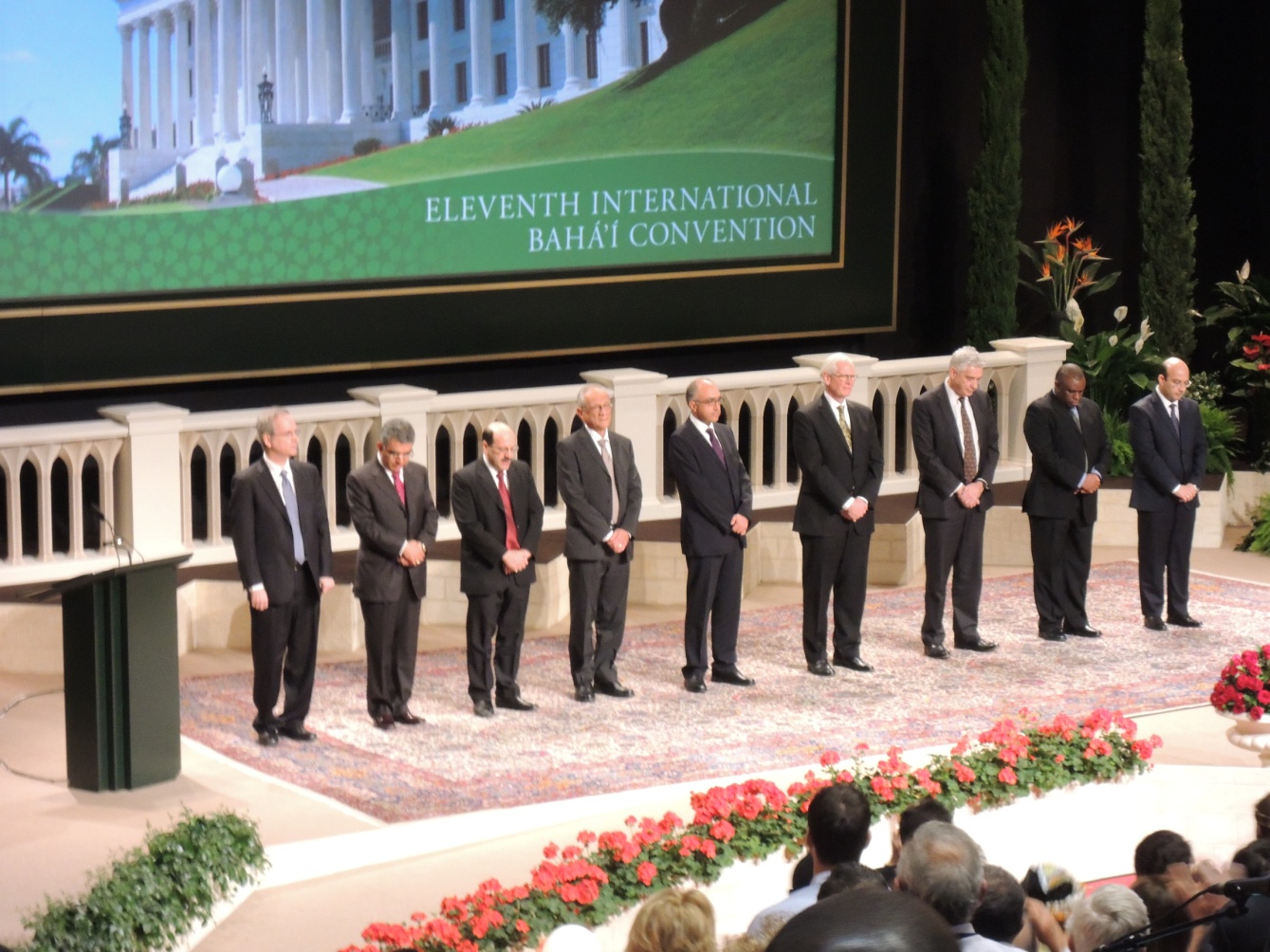 Det nyvalda Universella Rättvisans Hus
Två medlemmar 
hade begärt 
Att få avgå av 
åldersskäl.
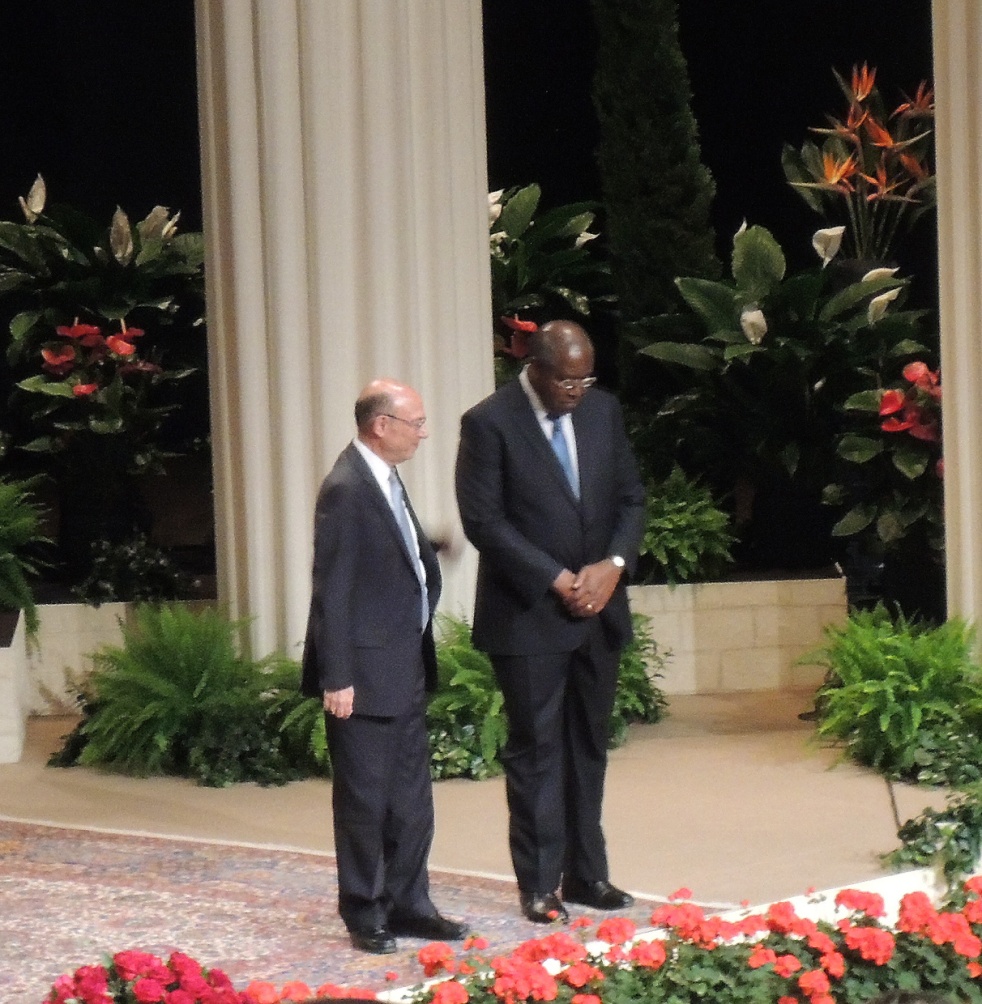 Farzam Arbab
och 
Kiser Barnes
Efter valet konsultaterade delegaterna om bahá’í-trons väg framåt
Om man ville tala fick man ställa sig 
i kö vid mikrofonerna
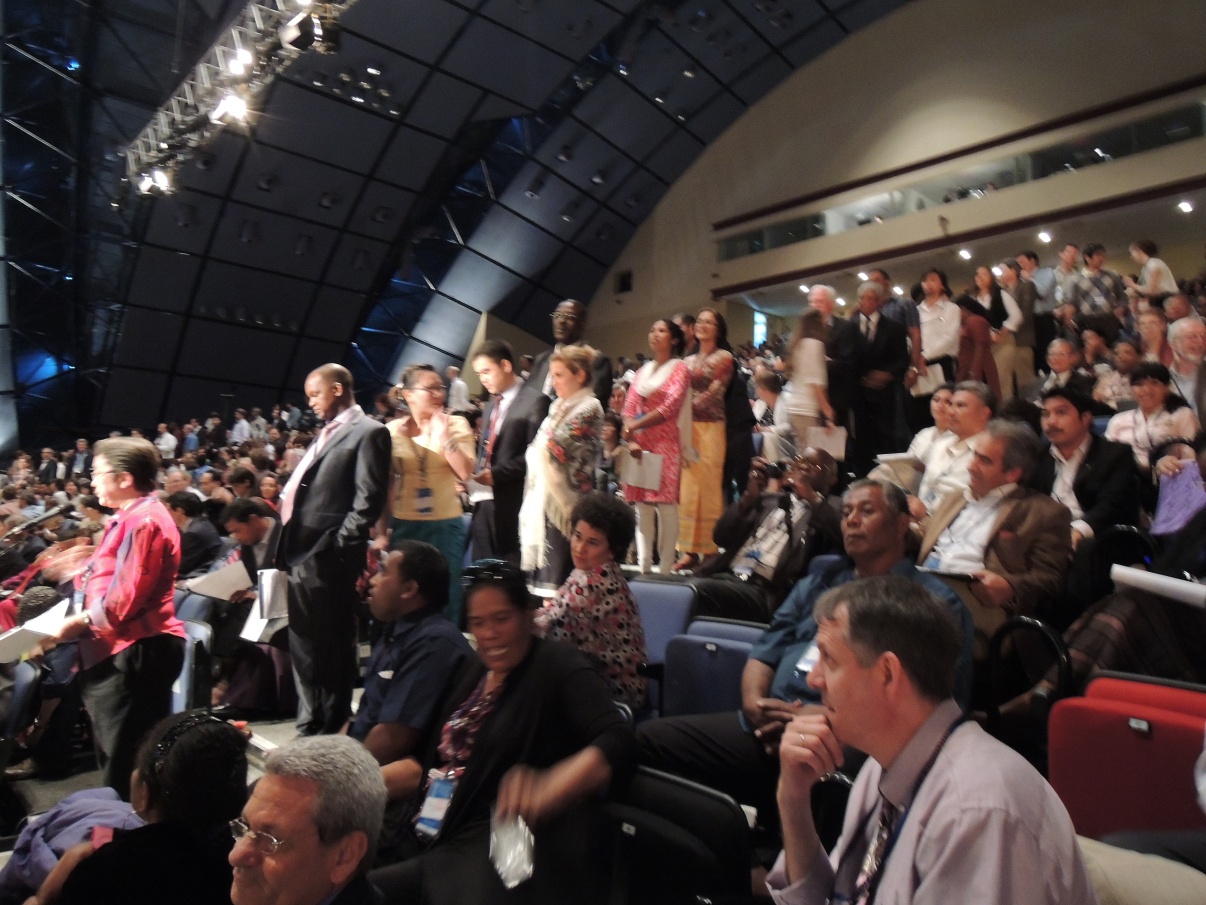